DigiProf projektas
Mokomoji medžiaga
Kaip vykdyti besimokančiųjų stebėseną, paramą ir įtrauktį mokymosi duomenų analizės pagrindu?
Objektui Mokomoji medžiaga "Besimokančiųjų stebėsena, parama ir įtrauktis mokymosi duomenų analizės pagrindu", kurį sukūrė Maina, M.F., Guàrdia, L., Duart, J.M., Mancini, F., Malerba, M.L., Volungeviciene, A., Tamoliune, G., yra suteikta Creative Commons Priskyrimas - Analogiškas platinimas 4.0 Tarptautinė licencija.
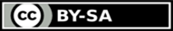 Įvadas
Įvadas į pagrindines dalyko sąvokas:

Mokymosi įrodymai
Skaitmeninių įrodymų analizė
Duomenų raštingumas
Savivaldus mokymasis
Mokymosi duomenų analizė (MDA)
MDA ir metakognityvinis sprendimų priėmimas
MDA ir įtrauktis
MDA: algoritmai ir informacijos atvaizdavimas
Moodle įrankiai ir rekomendacijos praktikai
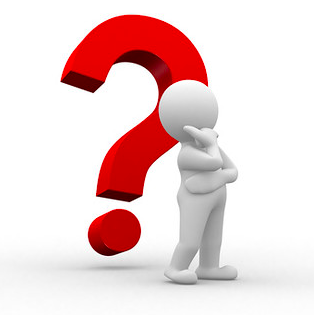 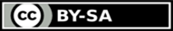 Mokymosi duomenys ir įrodymai
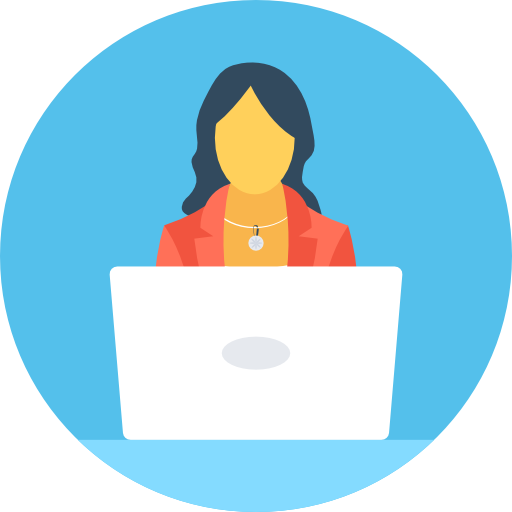 Dėstytojas
Įrodymais paremtas mokymas
principas, kad dėstytojai, priimdami pagrįstus sprendimus dėl mokymosi, turėtų remtis objektyviais įrodymais, dažniausiai - švietimo tyrimais arba veiklos rodikliais.
numatyti mokymosi rezultatai
vertinti studentų pasiekimus
kaupti
“kiekybinius” duomenis
“kokybinius” duomenis (diskusijos, atsiskaitymų užduotys, apklausų rezultatai, pastebėjimai, etc.)
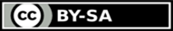 Mokymosi įrodymai
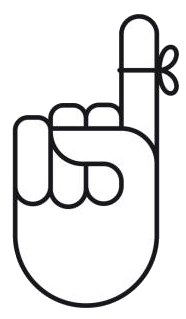 Daugiau informacijos rasite čia
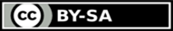 [Speaker Notes: https://docs.google.com/document/d/1lX2MNEj0OLhXRYAyofKSmYj1ANCaCxfP5jxOO4KGl58/edit]
Skaitmeninių įrodymų analizė
generavimas
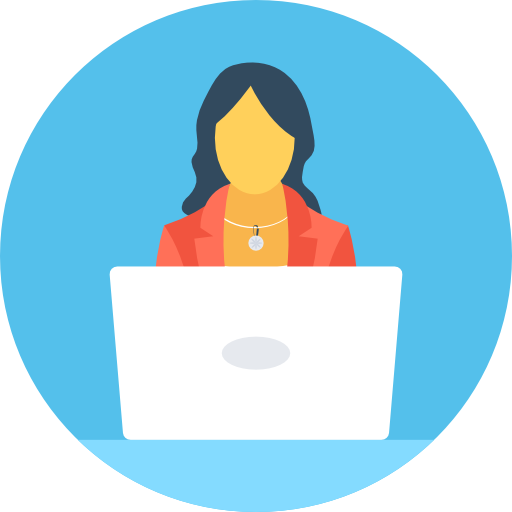 padeda dėstytojams:
stebėti besimokančiųjų pažangą ir vertinti mokymo veiksmingumą.
priimti įrodymais pagrįstus sprendimus, susijusius su mokymo ir mokymosi planavimu.
Įrodymai
apie besimokančiųjų veiklą, rezultatus ir pažangą, generuojami skaitmeninių technologijų
Evidence
on learner activity, performance, and progress
 provided by digital technologies
atranka
interpretavimas
kritinė analizė
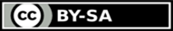 DigCompEdu modelis ir Skaitmeninių įrodymų analizė
Dėstytojo/mokytojo
profesinės kompetencijos
Dėstytojo/mokytojo pedagoginės kompetencijos
Besimokančiųjų kompetencijos
6. BESIMOKANČIŲJŲ SKAITMENINIŲ KOMPETENCIJŲ PLĖTOJIMAS
DigCompEdu modelis (Redecker, 2017)
3. MOKYMAS IR MOKYMASIS
2. SKAITMENINIAI IŠTEKLIAI
1. PROFESINIS ĮSITRAUKIMAS
5. BESIMOKANČIŲJŲ ĮGALINIMAS
4. VERTINIMAS
skaitmeninių kompetencijų sąrašas, skirtas pedagogams, kad jie galėtų išnaudoti skaitmeninių technologijų potencialą švietimui tobulinti ir naujovėms diegti.
4.1 Vertinimo strategijos
4.2 Įrodymų analizė
4.3 Grįžtamasis ryšys ir planavimas
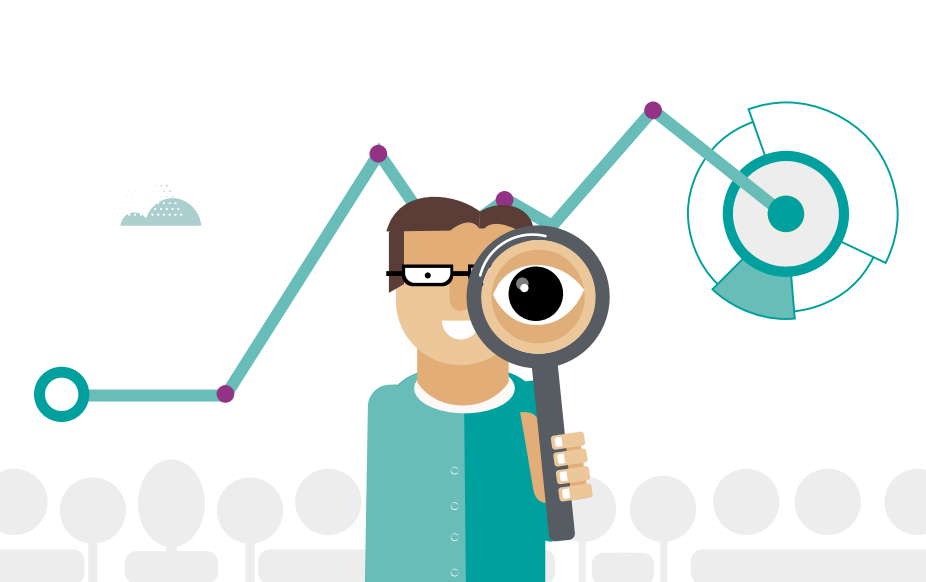 kurti, atrinkti, kritiškai analizuoti ir interpretuoti skaitmeninius įrodymus apie besimokančiųjų veiklą, rezultatus ir pažangą, siekiant surinkti mokymui ir mokymuisi reikalingą informaciją
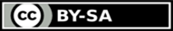 DigCompEdu Modelis (Redecker, 2017)
Įrodymų analizė
4.2 kompetencija
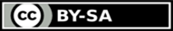 Duomenų raštingumas
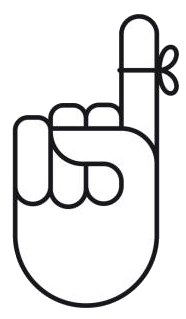 Papildomai galite paskaityti  čia
Įrodymų analizei būtinas
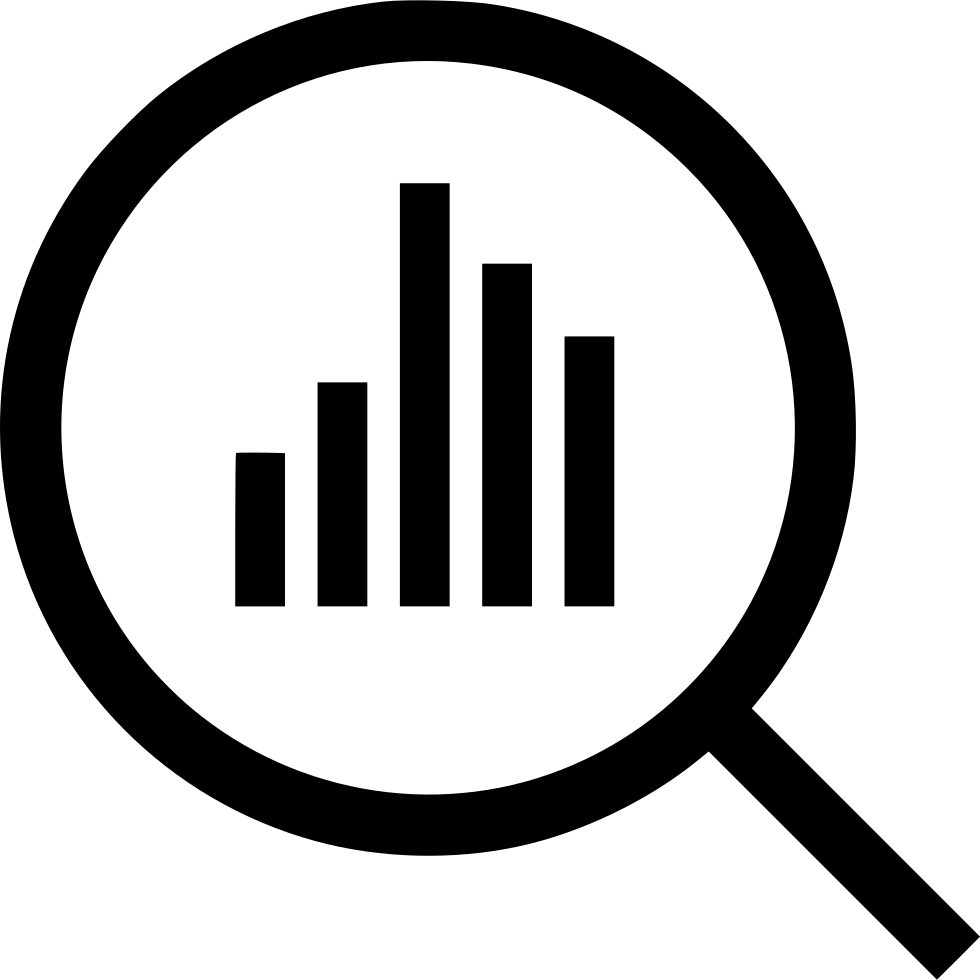 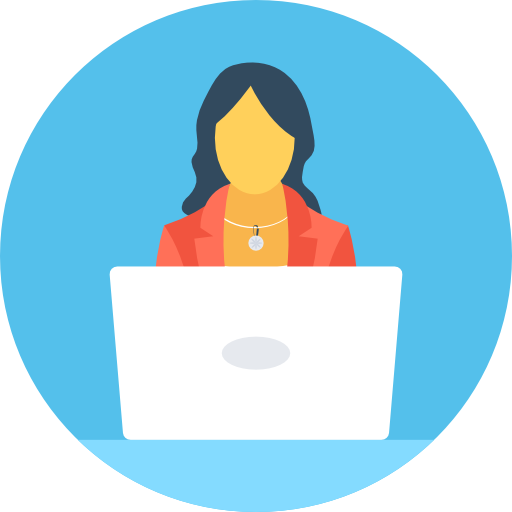 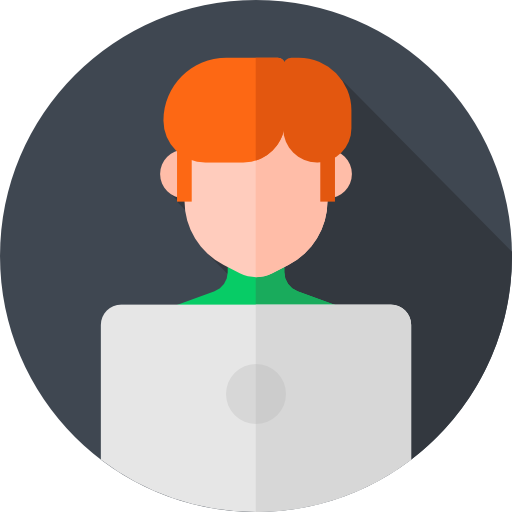 Studentas
Dėstytojas
Pasiekti
Stebėti
Analizuoti
Interpretuoti
Duomenų raštingumo įgūdžiai 
techniniai gebėjimai (kaip konkrečiai pasiekti ir valdyti didelį duomenų kiekį.) 
reflektyvi praktika (kaip kritiškai interpretuoti šiuos duomenis ir kokiais tikslais)
MDA-generuojami duomenys
Duomenų raštingumas
Gebėjimas rasti, vertinti ir kritiškai skaityti duomenis, dažnai ne tik skaitine ir kiekybine forma. Nors mokymosi duomenų analizė orientuota į besimokančiųjų duomenų rinkimą ir generavimą siekiant pagerinti mokymo ir mokymosi patirtį, nuo dėstytojų ir besimokančiųjų skaitmeninio raštingumo įgūdžių priklauso, ar MDA generuojami duomenys padės mokyti ir mokytis, ar ne.
mokymo ir mokymosi pažangos ir procesų tobulinimas
Savivaldaus mokymosi (SRL) stiprinimas
mokymosi turinio adaptavimas
individualiai pritaikyta ir laiku teikiama pagalba studijų metu.
SRL skatinimas kuriant mokymosi turinį
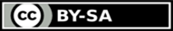 [Speaker Notes: - ADD after this slide, one relating the concept of data literacy and DL in teaching and learning.
ver https://drive.google.com/file/d/1QzLnyf6p-0qpluxSjrjqh0DAhUfwSYRg/view?usp=sharing

https://drive.google.com/drive/folders/1FTbo8d-1EAwg6WsrHKTvaNE47w-ePd7x?usp=sharing 

Teachers


Students]
Savivaldus mokymasis
VEIKIMO ETAPAS
Savikontrolė
Užduoties strategijos
Savi-instrukcija
Įsivaizdavimas
Laiko valdymas
Aplinkos struktūravimas
Pagalbos prašymas
Susidomėjimo didinimas
Pasekmių suvokimas
Savistaba
Metakognityvinė stebėsena
Saviregistracija
Savivaldus mokymasis (SRL)
Besimokančiųjų įsitikinimai apie jų gebėjimą imtis tinkamų veiksmų, minčių, jausmų ir elgsenos, siekiant vertingų akademinių tikslų, tuo pat metu savi-kontroliuojant ir savi-reflektuojant savo pažangą siekiant tikslo. (Zimmerman, 2000)
Zimmerman’o savivaldaus mokymosi proceso ciklas. 
(Panadero, 2017). Adaptuota iš Zimmerman ir Moylan, 2009
PASIRUOŠIMO ETAPAS
Užduoties analizė
Tikslų išsikėlimas
Strateginis planavimas
Savimotyvaciniai įsitikinimai
Saviveiksmingumas
Tikėjimas rezultatu
Susidomėjimas užduotimi
Orientavimasis į tikslą
SAVIREFLEKSIJOS ETAPAS
Savęs vertinimas
Įsivertinimas
Priežastinis vertinimas
Savireakcija
Pasitenkinimas savimi/ afektas
Prisitaikanti/ gynybinė
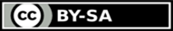 [Speaker Notes: Zimmerman, B. J. (2000). Attaining self-regulation: A social cognitive perspective. In M. Boekaerts, P. R., Pintrich, & M. Zeidner (Eds.), Handbook of selfregulation (pp. 13-39). San Diego, CA: Academic Press.
Zimmerman, B. J., and Moylan, A. R. (2009). Self-regulation: where metacognition and motivation intersect. In D. J. Hacker, J. Dunlosky, and A. C. Graesser (eds) Handbook of Metacognition in Education (pp. 299–315). Routledge.]
Savivaldus mokymasis (SRL) ir skaitmeninės technologijos
Skaitmeninės technologijos
suteikti besimokantiesiems galimybę planuoti, stebėti ir apmąstyti savo mokymąsi 
pateikti besimokančiųjų pažangos įrodymus
sudaryti sąlygas dalintis įžvalgomis ir rasti kūrybiškus sprendimus.
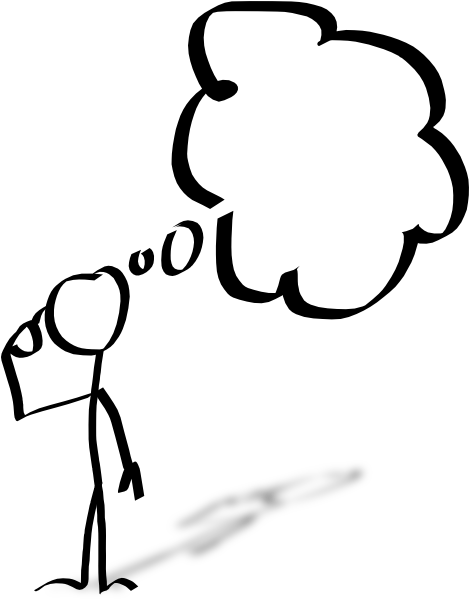 Savivaldus mokymasis reikalauja, kad besimokantieji stebėtų ir reguliuotų savo kognityvinius, afektinius, metakognityvinius ir motyvacinius (KAMM) procesus, kad pasiektų mokymosi tikslus (Wiedbusch et al., 2021).
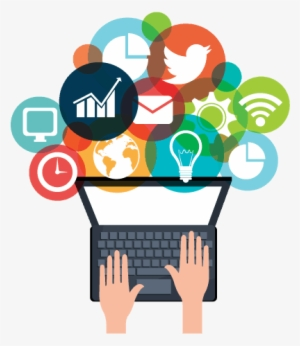 SRL strategijų tobulinimas
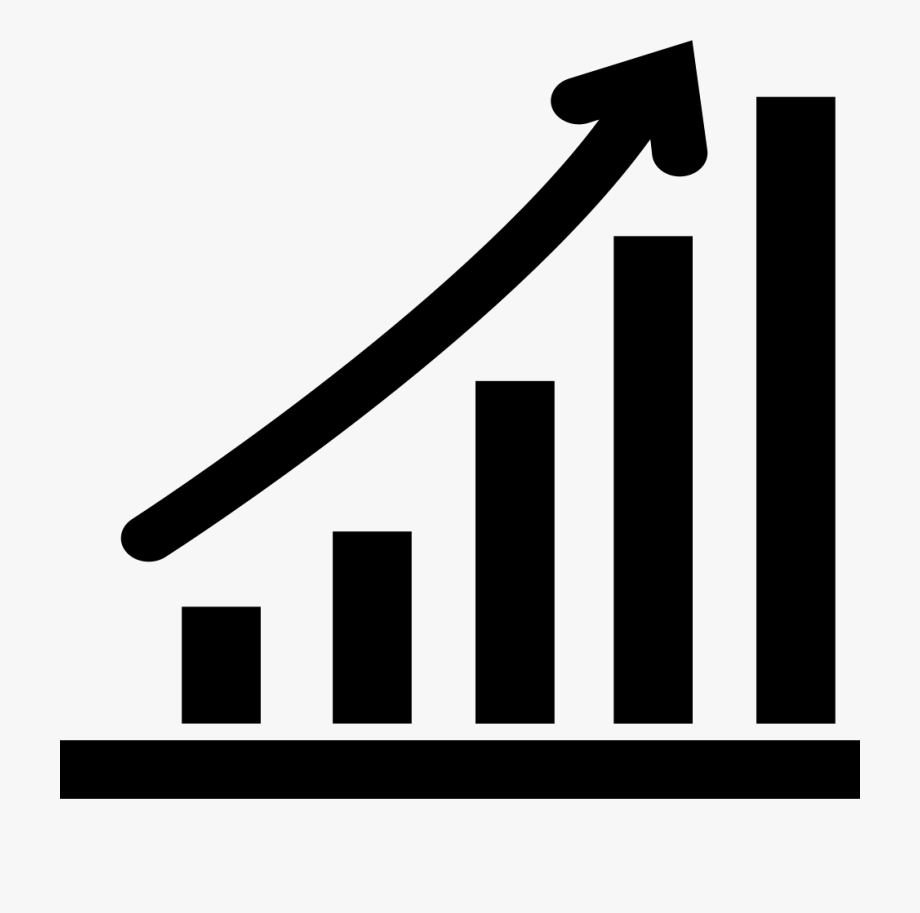 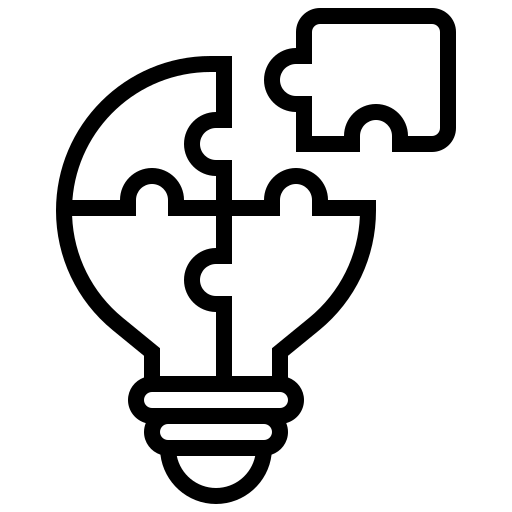 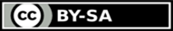 DigCompEdu modelis ir savivaldus mokymasis
Dėstytojo/mokytojo
profesinės kompetencijos
Dėstytojo/mokytojo pedagoginės kompetencijos
Besimokančiųjų kompetencijos
DigCompEdu modelis (Redecker, 2017)
6. BESIMOKANČIŲJŲ SKAITMENINIŲ KOMPETENCIJŲ PLĖTOJIMAS
3. MOKYMAS IR MOKYMASIS
2. SKAITMENINIAI IŠTEKLIAI
1. PROFESINIS ĮSITRAUKIMAS
skaitmeninių kompetencijų sąrašas, skirtas pedagogams, kad jie galėtų išnaudoti skaitmeninių technologijų potencialą švietimui tobulinti ir naujovėms diegti.
3.1 Mokymas
3.2 Konsultavimas
3.3 Mokymasis bendradarbiaujant
3.4 Savivaldus mokymasis
4. VERTINIMAS
Naudoti skaitmenines technologijas, skatinant savivaldaus mokymosi procesą, t. y. leidžiant besimokantiesiems planuoti, stebėti ir apsvarstyti savo pačių mokymosi procesą, teikti įrodymus apie pažangą, dalytis pastebėjimais ir rasti kūrybiškus sprendimus.
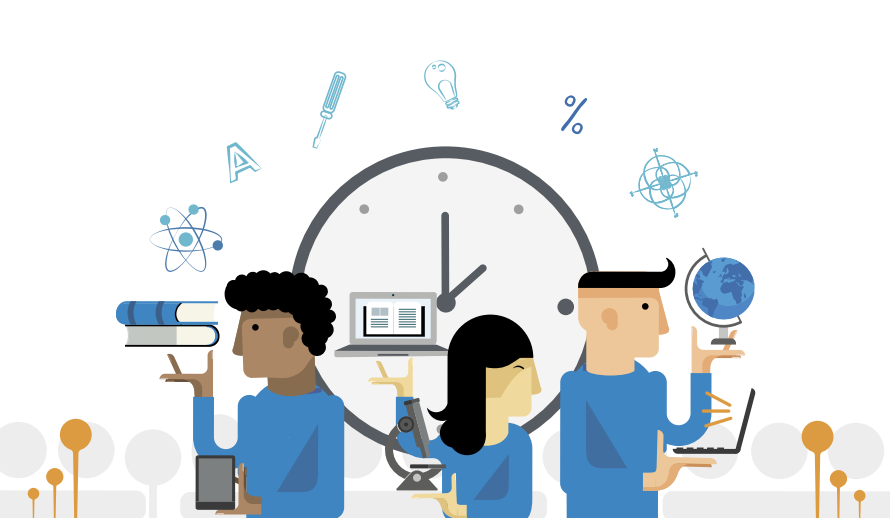 5. BESIMOKANČIŲJŲ ĮGALINIMAS
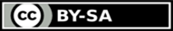 DigCompEdu modelis (Redecker, 2017)
Savivaldus mokymasis
3.4 kompetencija
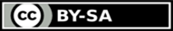 Kas yra mokymosi duomenų analizė (MDA)?
MDA
Bendrai tariant, MDA stebi (Fergusson, 2012):

Sistemos efektyvumą (siekiant numatyti besimokančiųjų iškritimą)
Paramą mokymo sprendimų priėmimui (siekiant išvengti nesėkmės, užtikrinti gilesnį mokymąsi)
Parama besimokančiųjų autonomiškumui ir savivaldžiam mokymuisi
MDA yra priemonė, skirta vertinti, interpretuoti ir analizuoti besimokančiųjų generuojamus duomenis virtualioje mokymosi aplinkoje, kad dėstytojas galėtų veiksmingiau vykdyti mokymosi ir mokymo procesus ir laiku patarti ar konsultuoti besimokančiuosius, siekiant padidinti jų akademinę sėkmę. (Volungeviciene et al., 2021, p.12)
Yra keturios pagrindinės MDA kategorijos:
aprašomoji (kas įvyko?)
prognozuojamoji (kas vyks toliau?)
diagnostinė (kodėl tai įvyko?)
nurodomoji (ką atlikti siekiant pagerėjimo)
MDA yra grindžiama pedagoginėmis ir (arba) edukacinėmis hipotezėmis
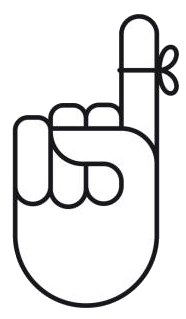 Spauskite čia, kad galėtumėte peržiūrėti šaltinį
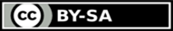 Įžvalgos apie MDA
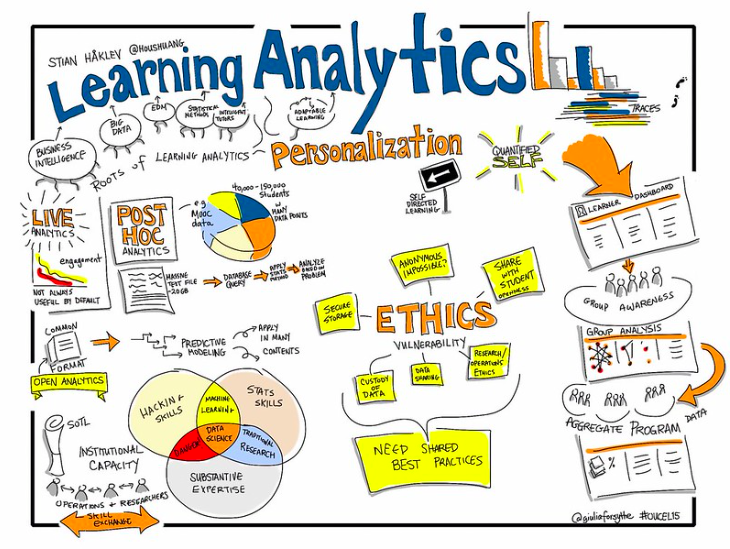 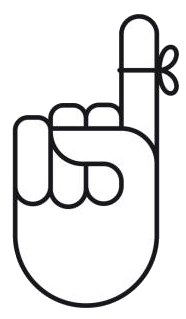 Perskaitykite MDA apibrėžimą  kurį parengė Mokymosi Duomenų Analizės Tyrimų Bendruomenė (SOLAR)
Peržiūrėkite “Learning Analytics in a nutshell”
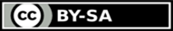 MDA ir metakognityvinis sprendimų priėmimas
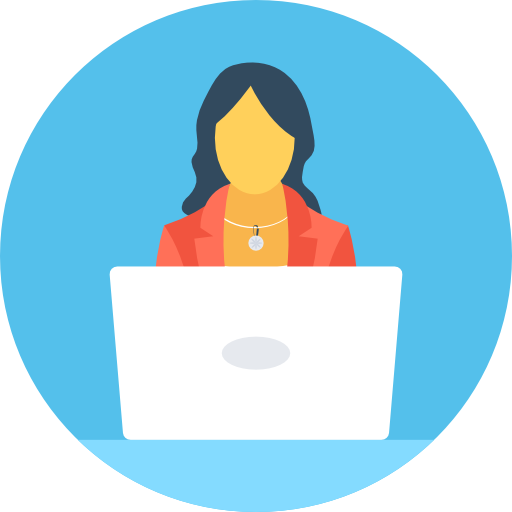 Metakognityvinis sprendimų priėmimas
Dėstytojas
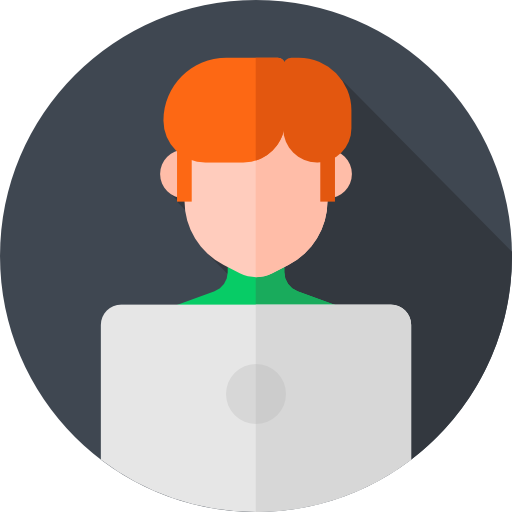 Studentas
Supratimas apie konkrečius mokymo ir mokymosi dizaino sprendimus ir jų priežastis (Griffith et al., 2016)
Kuria metakognityvines veiklas, kurios generuoja įrodymus
skatina labiau pažinti savo kognityvinius ir mokymosi gebėjimus

skatina didesnį bendruomeniškumo jausmą 

skatina aktyvų įsitraukimą

didina motyvaciją ir mažina studentų iškritimo skaičių
MDA
suteikia besimokantiesiems savalaikią personalizuotą paramą
Matuoja ir stebi besimokančiųjų metakogniciją, įsitraukimą ir elgseną, naudojant skirtingas duomenų vizualizavimo priemones, atsižvelgiant į jų poreikius ir duomenų raštingumo įgūdžius
padeda koreguoti ir pritaikyti mokymosi turinį, kad ji atitiktų besimokančiųjų poreikius ir gebėjimus
MDA generuojami duomenys
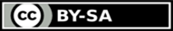 MDA ir besimokančiųjų įsitraukimas
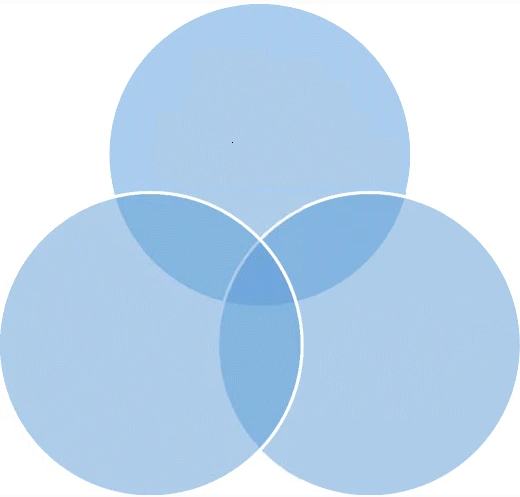 Elgsena
Paskaitų lankymas
Įsitraukimas į veiklas (pvz., klausimų uždavimas)
Laikymasis mokymosi grupės susitarimų (pvz., darbo netrukdymas)
Kaip studentai įsitraukia į studijų dalyką ir kaip šį įsitraukimą galima stebėti ir gerinti remiantis MDA?
Studentų įsitraukimo aspektai mokymosi kontekste . 
(Dobbins ir Denton, 2017, p.542)
Įtrauktis
Studentų įsitraukimas susijęs su laiko ir pastangų, kurias jie skyrė mokymosi patirčiai optimizuoti ir mokymuisi pagerinti, santykiu (Trowler, 2010). Įsitraukimas gali būti susijęs su elgesiu, mąstymo procesais ir emocijų požymiais. Kitaip tariant, įsitraukimas suvokiamas elgsenos, pažinimo ir emociniu aspektu.
Spauskite čia, norėdami sužinoti plačiau
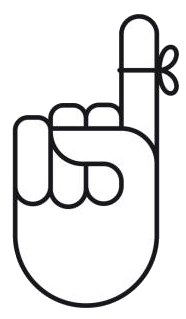 Mąstymas/ kognicija
Studentas siekia mokytis viršydamas medžiagos reikalavimus, kad pagilintų savo dalyko žinias.
Emocijos
Reakcijos į dėstomą medžiagą pvz., susidomėjimo ir malonumo jausmas
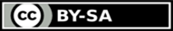 Duomenys apie studentų įsitraukimą
Skaitmeninės technologijos
skatinti aktyvų ir kūrybišką besimokančiųjų įtraukimą į dalyką.
naudoti skaitmenines technologijas pedagoginėse strategijose, kuriomis skatinami įvairiapusiai įgūdžiai, gilus mąstymas ir kūrybinė raiška.
atverti mokymąsi naujoms, realioms aplinkybėms, kurios įtraukia pačius besimokančiuosius į praktinę veiklą, mokslinius tyrimus ar sudėtingų problemų sprendimą
žurnalų duomenys (pvz., paspaudimų elgsena, testų atsakymai mokymosi aplinkoje).
mokinių pasisakymai (pvz., forumai, tinklaraščiai ir kt., skirti kokybinei analizei).
garso ir vaizdo duomenys (pvz., stebėjimai, kompiuterinės regos metodai)
fiziologiniai duomenys (pvz., mokinių emocinės reakcijos)
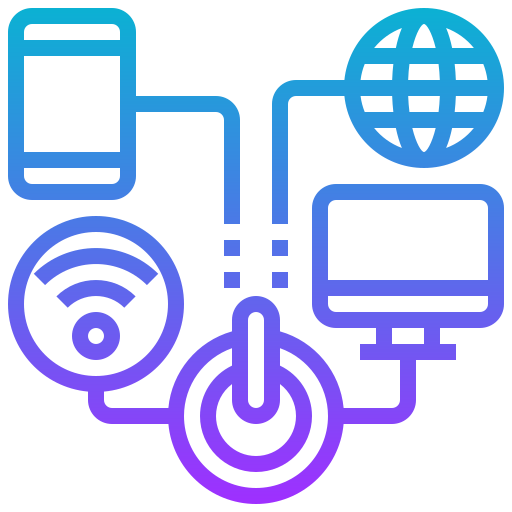 suteikia galimybes stebėti, matuoti ir suprasti mokymąsi ir įvertinti įsitraukimą
skatina studentų aktyvų dalyvavimą
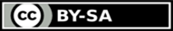 MDA: Duomenų analizė ir informacijos atvaizdavimas
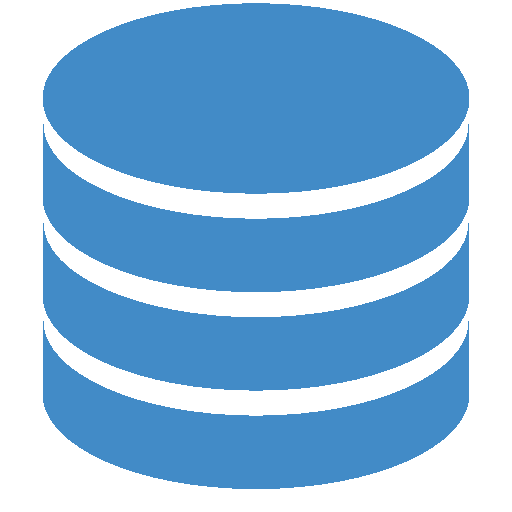 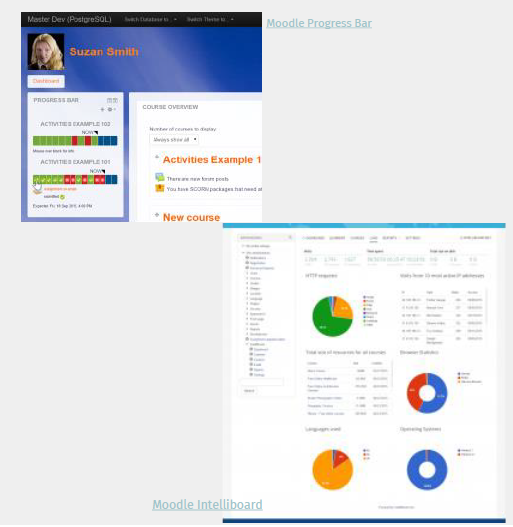 Ataskaitų teikimas
kas? ką? kada?
Duomenys atrenkami ir sujungiami aprašymo ir stebėsenos tikslais (pvz., "Moodle" integruotomis ataskaitomis arba trečiųjų šalių įskiepiais: Moodle LearnerScript)

MDA
kodėl? kaip gerai?
Duomenys atrenkami, sujungiami ir paverčiami informacija, kurią galima panaudoti, naudojant algoritmus pagal pedagoginę hipotezę (pvz., "Moodle Learning Analytics API" analitikos modelį).
Mokymosi valdymo sistemų duomenų bazė:

- Žurnalai ir paspaudimai
- Prisijungimo laikas
- Elgsena atliekant tarpines užduotis
- Forumo pranešimų skaičius
- Bendradarbiavimo užduočių sociogramos
- Kiekybinė dalyvavimo forume ir namų atlikimo diskurso analizė
Informacijos pateikimas ją vizualizuojant: duomenų atvaizdavimas (orig. dashboards)
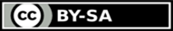 Informacijos atvaizdavimo langas (dashboards)
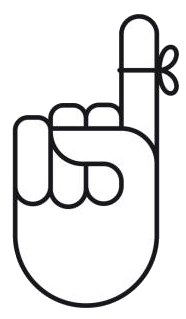 Daugiau informacijos rasite čia
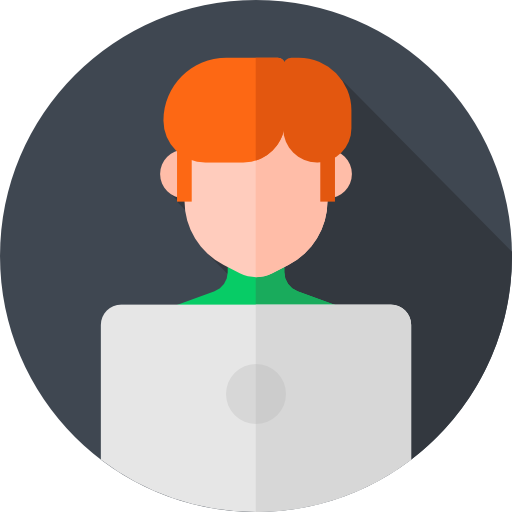 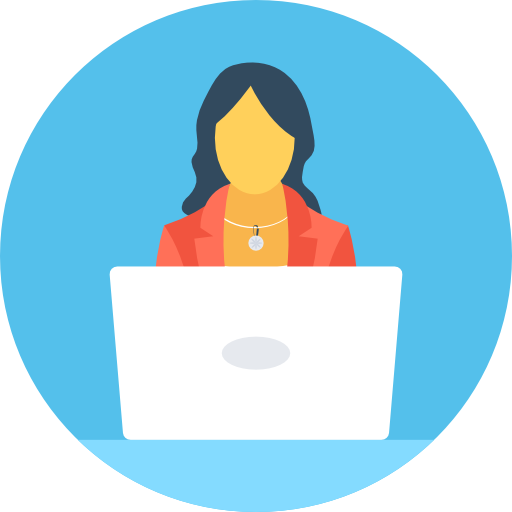 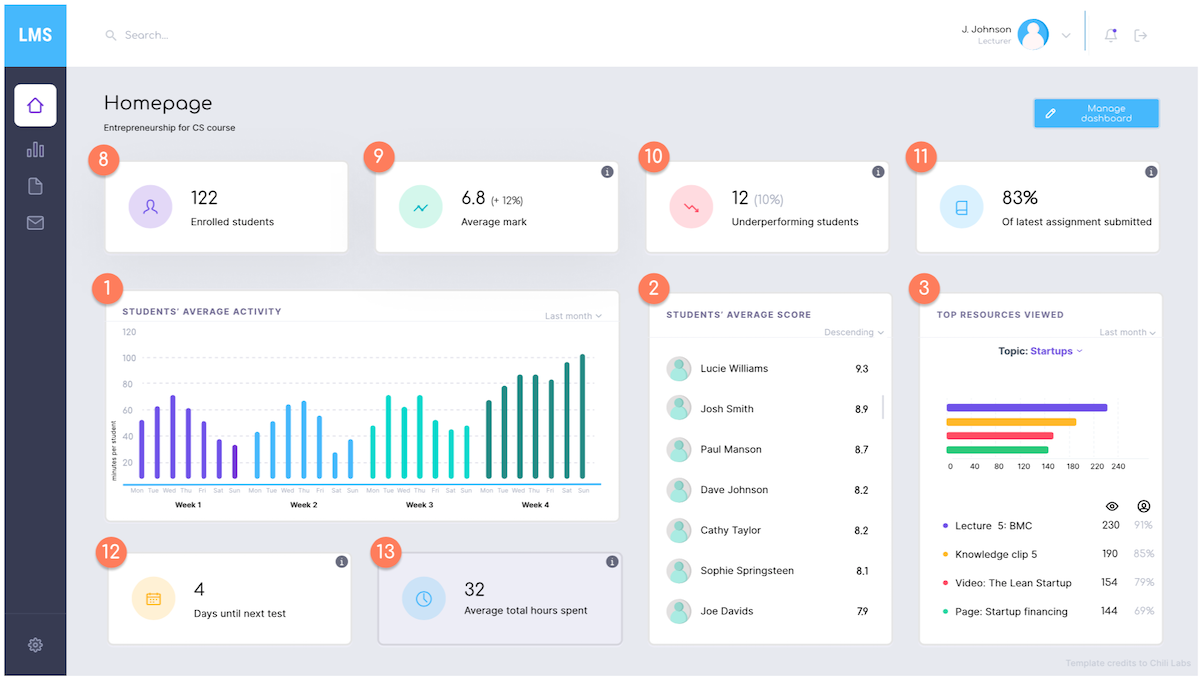 MDA duomenų atvaizdavimas
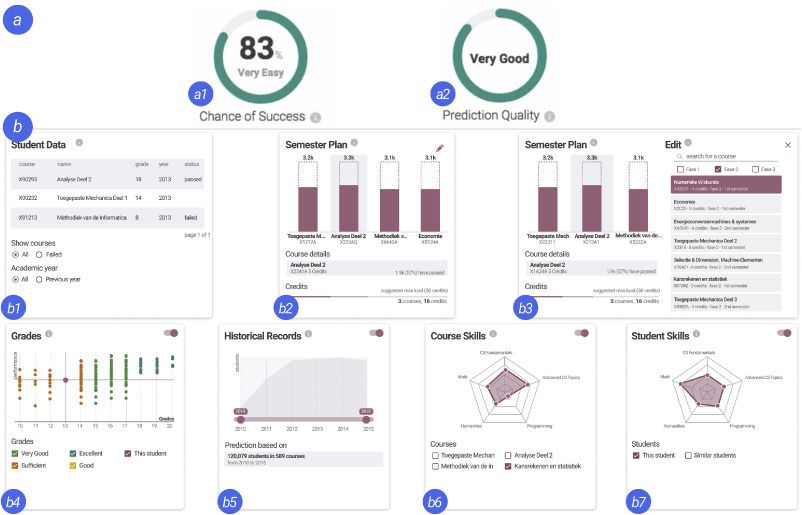 DUOMENŲ RINKIMAS
Mokymosi duomenų analizės atvaizdavimo langas (LAD) yra svarbi mokymosi duomenų analizės dalis, susijusi su vizualiniu automatiškai sistemos sukurtų duomenų atvaizdavimu. 
LAD yra duomenų vizualizavimo priemonės, kuriomis informacija rodoma ir pateikiama patogiu vartotojui būdu ir kurios suteikia "prasmingų ir veiksmingų įžvalgų iš pirmo žvilgsnio" (Pokhrel ir Awasthi, 2021, p. 93).
sąveika, naudojimasis biblioteka ir mokymosi medžiaga, ankstesni įvertinimai, užduočių pateikimo laikas, ir t. t.
(Gutiérrez et al., 2020)
Dėstytojams skirtas informacijos atvaizdavimo langas
perteikti besimokančiųjų mokymosi pažangą pasitelkiant vieną ar daugiau vizualizacijų.
daryti įtaką dėstytojų sprendimų priėmimui, kad būtų skatinamas mokymasis ir mokinių SRL.
Studentams skirtas informacijos atvaizdavimo langas

suteikti besimokantiesiems įžvalgų apie jų mokymosi pažangą vizualizuojant besimokančiųjų ir mokymosi duomenis.
palengvinti savivaldų mokymąsi.
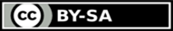 Kokios galimos dalykų ataskaitos Moodle aplinkoje?
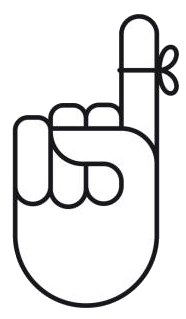 Peržiūrėkite šį video apie studijų dalykų ataskaitas
Perskaitykite straipsnį: What are the best Moodle Reporting Plugins for Moodle

Moodle sistemoje taip pat yra konfigūruojamų ataskaitų labiau pažengusiems naudotojams ir administratorių profiliams. Šis šaltinis yra neprivalomas.
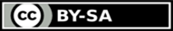 Moodle ataskaitų teikimo įskiepiai - Intelliboard
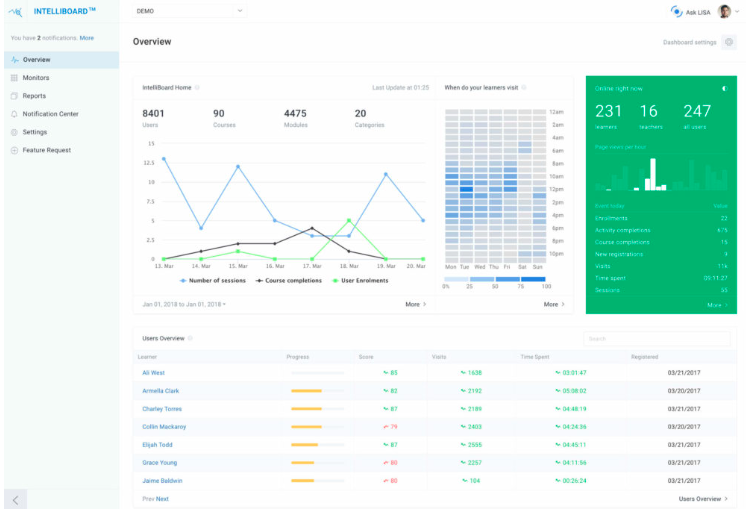 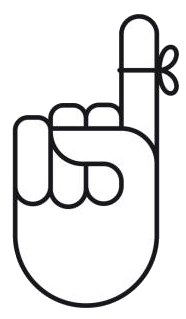 Peržiūrėkite šį video apie Intelliboard (pasirinktinai)
Išbandykite tiesioginę demonstracinę sistemą

Privalumai: 
Studentų ir dėstytojų duomenų atvaizdavimo langas
Pritaikomas
Užtikrina stebėseną ir teikia ataskaitas
Trūkumai: Mokama
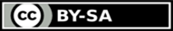 Moodle ataskaitų teikimo įskiepiai - LearnerScript
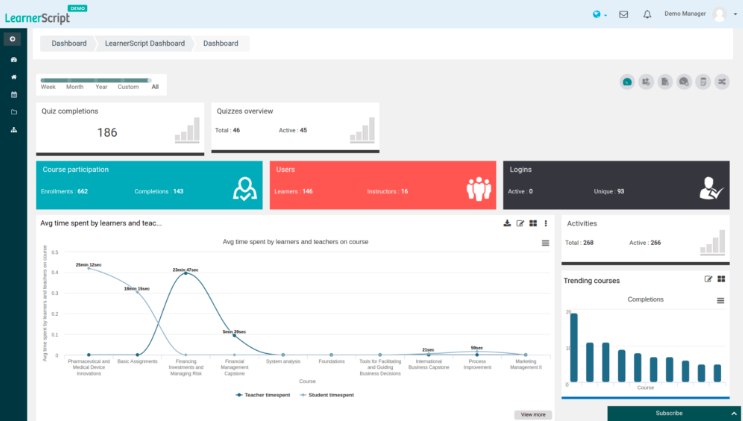 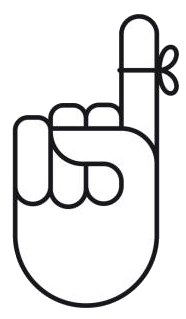 Peržiūrėkite šį video apie LearnerScript 
Peržiūrėkite šį internetinį seminarą apie LearnerScript
Spauskite čia norėdami išbandyti nemokamą demo versiją
Privalumai: 
Studentų ir dėstytojų duomenų atvaizdavimo langas
Pritaikomas
Sukurtas Moodle aplinkai
Trūkumai: Gali būti sudėtinga naudoti
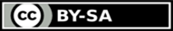 Moodle Mokymosi duomenų analizė (API) and prognozavimo modeliai
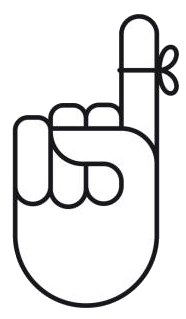 Spauskite čia norėdami skaityti šaltinį
Moodle mokymosi duomenų analizės API leidžia "Moodle" svetainių administratoriams apibrėžti prognozavimo modelius, kuriuose derinami rodikliai ir tikslas.

Tai yra atvira sistema, kuria remiantis galima kurti labai įvairius modelius. 

Modeliuose gali būti:
rodikliai (dar vadinami prediktoriais), 
tikslai (rezultatas, kurį bandoma prognozuoti), 
įžvalgos (pačios prognozės), 
pranešimai (pranešimai, siunčiami dėl įžvalgų) ir 
veiksmai (siūlomi pranešimų gavėjams, kurie savo ruožtu gali tapti rodikliais).
Sukurkite analizės modelį:
atsižvelkite į institucinius tikslus, kuriuos siekiama paremti modeliais.
atsakykite į šiuos klausimus:
Kokį rezultatą norite numatyti? Arba kokį procesą norite nustatyti? (teigiamas ar neigiamas)
Kaip nustatysite šį rezultatą ir (arba) procesą?
Kaip manote, kokios užuominos gali padėti nuspėti tą rezultatą / procesą?
Ką turėtumėte daryti, jei rezultatas/procesas yra labai tikėtinas? Labai mažai tikėtinas?
Kam reikėtų pranešti? Kokio pobūdžio pranešimas turėtų būti siunčiamas?
Kokios galimybės imtis veiksmų turėtų būti numatytos pranešime?
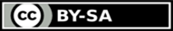 Apibendrinant… Moodle suteikia
Žurnalo duomenimis paremtas ataskaitas (apršomojo pobūdžio). Jose pateikiama informacija apie veiklą ir studijų dalyko užbaigimą.
Analitiniai duomenys, kuriais kuriami modeliai (prognozavimo modeliai). Jie turėtų būti naudojami ir aktyvuoti atidžiai apsvarsčius tikslus, kurių norima pasiekti.

Pavyzdžiui: Vertingas besimokančiųjų prognozavimo modelis būtų toks: Besimokantieji, kuriems kyla iškritimo rizika
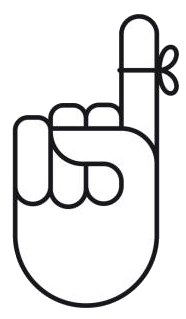 Plačiau sužinoti galite čia (pasirinktinai)
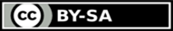 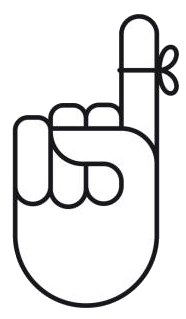 Spauskite čia norėdami daugiau sužinoti apie šį modelį
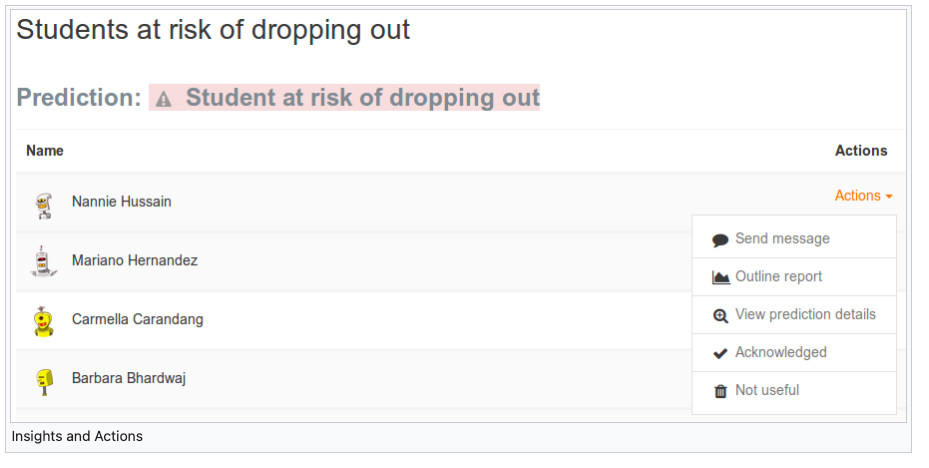 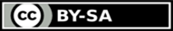 Adaptyvus mokymasis
Šiame video įraše rodoma, kaip pridėti mokymosi turinio seką, kaip naudoti testus, jungtis, leidžiančias pereiti prie skirtingų skyrių, ir kitas Moodle galimybes struktūruojant paskaitas.
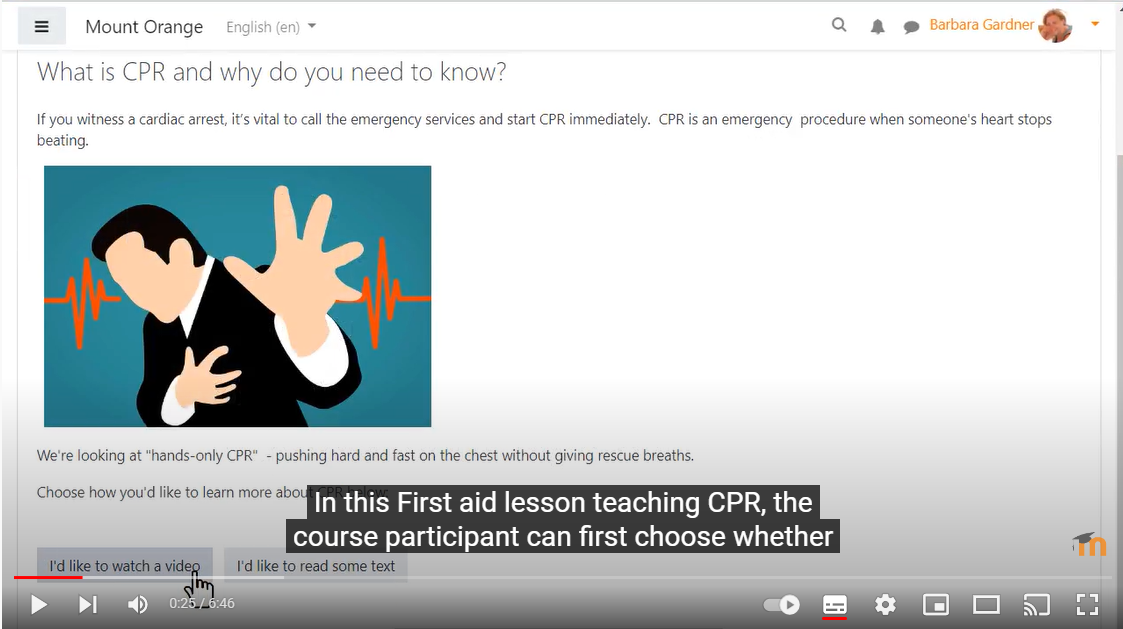 PASTABA: Labai svarbu  SUPLANUOTI SAVO DĖSTOMO DALYKO IR PASKAITŲ STRUKTŪRĄ IŠ ANKSTO!
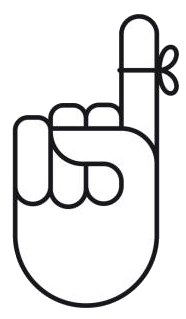 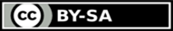 Laisvai pasirenkami šaltiniai
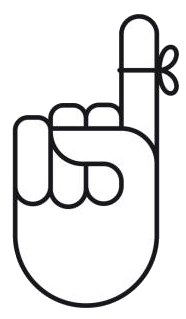 Perskaitykite sekančius skyrius iš knygos Handbook of Learning Analytics – Second edition
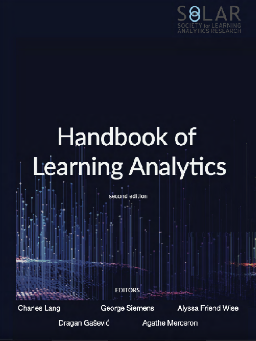 Chapter 8. Learning Analytics for Self-Regulated Learning 
Chapter 13. Teacher and Student Facing Learning Analytics
Chapter 19. Data Literacy and Learning Analytics 
Chapter 21. Human-centered Approaches to Data-informed Feedback
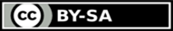 Apibendrinanti infografika
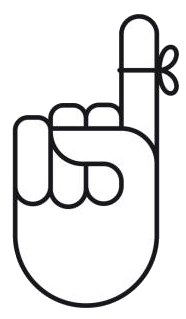 Pabaigai peržiūrėkite šią infografiką, kurioje rasite susistemintą šio pranešimo medžiagą
Tikimės, kad šis įvadas jums buvo naudingas!
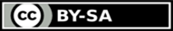 Naudota literatūra
Dobbins, C., Denton, P. (2017). MyWallMate: An Investigation into the use of Mobile Technology in Enhancing Student Engagement. TechTrends 61, 541–549. https://doi.org/10.1007/s11528-017-0188-y 

Redecker, C. (2017). European Framework for the Digital Competence of Educators: DigCompEdu. Office of the European Union. https://doi.org/10.2760/178382

Trowler, V. (2010). Student Engagement Literature Review. The Higher Education Academy. https://www.heacademy.ac.uk/system/files/studentengagementliteraturereview_1.pdf

Wiedbusch, M.D., Kite, V., Yang, X, Park, S., Chi, M., Taub, M., & Azevedo, R. (2021). A theoretical and e-based conceptual design of MetaDash: An intelligent teacher dashboard to support teachers' decision making and students’ self-regulated learning. Front. Educ. 6:570229. https://doi.org/10.3389/feduc.2021.570229

Zimmerman, B. J. (2000). Attaining self-regulation: A social cognitive perspective. In M. Boekaerts, P. R., Pintrich, & M. Zeidner (Eds.), Handbook of self-regulation (pp. 13-39). Academic Press.

Zimmerman, B. J., and Moylan, A. R. (2009). Self-regulation: where metacognition and motivation intersect. In D. J. Hacker, J. Dunlosky, & A. C. Graesser (eds), Handbook of Metacognition in Education (pp. 299–315). Routledge.
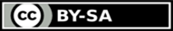